Prezentácie a spôsoby prezentovania
Okolo 30 miliónov prezentácií sa prezentuje denne
SLIDO
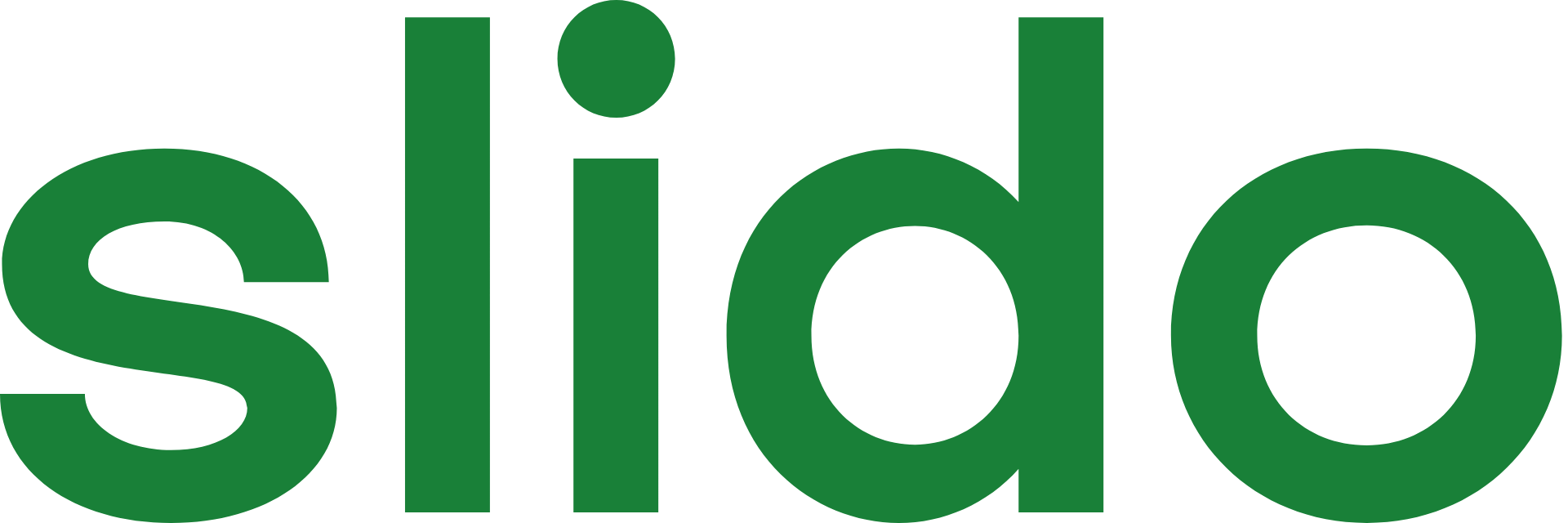 Online nástroj, ktorý umožňuje v reálnom čase počas konferencie komunikáciu medzi rečníkom a publikom a zároveň poskytuje priestor klásť otázky a odpovede.
Slido interaktívne zapája publikum počas prezentácií, konferencií, workshopov, stretnutí a podujatí.
Slovenská technologická spoločnosť založená v roku 2012, v súčasnosti je jej materskou organizáciou Cisco Systems.
SLIDO kód
slido.com
#1861520
Fakty o PowerPointe
PowerPoint bol vyvinutý pre Apple Macintosh.
V roku 1987 prebral práva Microsoft a zmenil názov na PowerPoint.
PowerPoint využíva okolo 500 miliónov ľudí na celom svete.
Priemerný snímok pozostáva zo 40 slov a príprava prezentácie trvá v priemere okolo 2 hodín.
Prezentačné programy
Canva – veľa šablón zdarma s množstvom nástrojov a funkcií.
Beautiful.ai – nástroj so zabudovanými AI možnosťami, iba platené.
Prezi – zaujímavé šablóny pre interaktívne prezentácie.
Powtoon – rôzne spôsoby tvorby prezentácie a práca s videom.
Genially – interaktívne prezentácie, veľa nástrojov a šablón zdarma.
Pitch – spolupráca na prezentácii s tímom, možné live videohovory.
Zoho Show – jednoduché na prípravu prezentácie, základné šablóny, zdarma
Gamma – obsahuje chatbot, plne automatické prezentácie.
PowerPoint, Google Slides
Čo si človek bežne pamätá
Zásady vytvárania prezentácie
Čo chceme prezentáciou dosiahnuť?
Komu je prezentácia určená?
Ako to dosiahnuť?
[Speaker Notes: Ako to dosiahnuť?  
vytvoriť si námet, scenár
pripraviť materiály
vhodný výber prezentačnej metódy, 
vhodné texty – kľúčové slová, krátke vety, 
zaujímavé obrázky, grafy, fotografie,
vytvoríme dokumenty, na ktoré sa budeme v prezentácii odvolávať,
zaznamenať zdroje.]
[Speaker Notes: prvá strana obsahuje názov prezentácie, meno prezentujúceho, dátum, názov organizácie
posledná strana obsahuje poďakovanie za pozornosť a kontakt na autora

texty musia byť stručné – neopisujeme svoj referát  (vedená prezentácia predpokladá hovorený komentár)
text prezentácie je obyčajne vo forme odrážok (nie vo forme viet)
základný text by mal byť napísaný bezpätkovým písmom s dostatočnou veľkosťou (min 28 b) a nesmie ho byť na stránke veľmi veľa – maximálne 10 (15)  riadkov
nesnažíme sa použiť počas jednej prezentácie viac ako tri fonty písma

dávame dôraz na farebný kontrast písma, podkladu a obrázkov
zachovávame jednotný dizajn pre prezentáciu 
nezabúdajte, že obrazové informácie sa lepšie pamätajú – používajme grafy, schémy, nákresy, obrázky; nie však samoúčelne a len pre ozdobu, musia korešpondovať s témou
obrázky musia byť dostatočne veľké, minimálne cez pol snímky]
Zásady pre úspešné predvedenie prezentácie
Príprava miestnosti.
Perfektne pripravený prednášajúci.
Kontakt s publikom.
Nečítať!
Zásady rétoriky.
Pravidlo 10/20/30
[Speaker Notes: prednášajúci by nemal zabudnúť na prípravu miestnosti ( stoličky, zatemnenie, svetlo,…), techniky ( vyskúšať projektor, počítač, reproduktory, mikrofón) 
prednášajúci musí byť dobre pripravený  a musí perfektne poznať problematiku o ktorej hovorí
prednášajúci čarom svojej osobnosti dodáva prezentácii osobitný náboj atmosféry
počas prezentácie určuje tempo prezentácie, udržiava očný kontakt s publikom a sleduje jeho reakcie 
samotný obsah prezentácie prednášajúci nečíta – to diváci aj tak vidia, ale obsah jednotlivých snímok tvorí kostru jeho sprievodného slova
prednášajúci dodržiava zásady rétoriky, hovorí zreteľne a dostatočne hlasno, snaží sa meniť tempo a dynamiku reči, nehovorí unudeným, monotónnym hlasom “uspávača hadov “, ktorý uspí každé publikum,
nepoužíva “slovné barličky“ (hm, vlastne, že, no, eeee, …)
ak to obsah témy dovolí, je vhodný aj vtip na odľahčenie atmosféry a nadviazanie lepšieho kontaktu s publikom
 Pravidlo 10/20/30: 10 snímok, 20 minút a písmo veľké aspoň 30 bodov]
Čo podľa vás charakterizuje dobrého prednášajúceho?
Dobrý prednášajúci
Každú prednášku začne pozdravom a oslovením prítomných.
Nikdy neprednáša auditóriu otočený chrbtom!
Nikdy nesvieti laserovým ukazovateľom do auditória.
Nikdy neprekročí pridelený časový limit.
Poskytne čas poslucháčom na oddych - mikroprestávky na fixáciu kľúčových informácií.
Prezentáciu ukončí poďakovaním za pozornosť.
[Speaker Notes: Príprava na predvedenie prezentácie
Vkladanie poznámok
Vyskúšanie časovania
Kontrola nastavenie prezentácie]
Správny postup oznamovania informácií v prezentácii
[Speaker Notes: Opačný postup sa nazýva deduktívny – nie, že by bol nesprávny ale vyžaduje od poslucháčov pozornosť celý čas až do konca. Čakali by ste vy sami tak dlho na dôležitú informáciu???
Správny postup sa nazýva aj induktívny – dáva poslucháčom dôvod počúvať, pretože im poviete prínos hneď na začiatku, umožňuje opakovanie – môžete opakovane nadväzovať na hlavnú myšlienku a poslucháčom pripomínať prečo sa ich daná problematika alebo daná časť prezentácie týka, udržuje to pozornosť ľudí – keď im poviete hlavnú myšlienku hneď na začiatku, môžete túto myšlienku rozvíjať v celej prezentácii a ukazovať, že každý ďalší bod sa vzťahuje k hlavnej myšlienke.]
Aká by podľa vás mala byť skvelá prezentácia?
Skvelá prezentácia
Zaujme poslucháčov hneď od začiatku.
Nenásilne ich vedie všetkými časťami, témami a myšlienkami.
Nakoniec ich dostane do bodu, ktorý vyžaduje nejakú akciu alebo prináša nejaký výsledok.
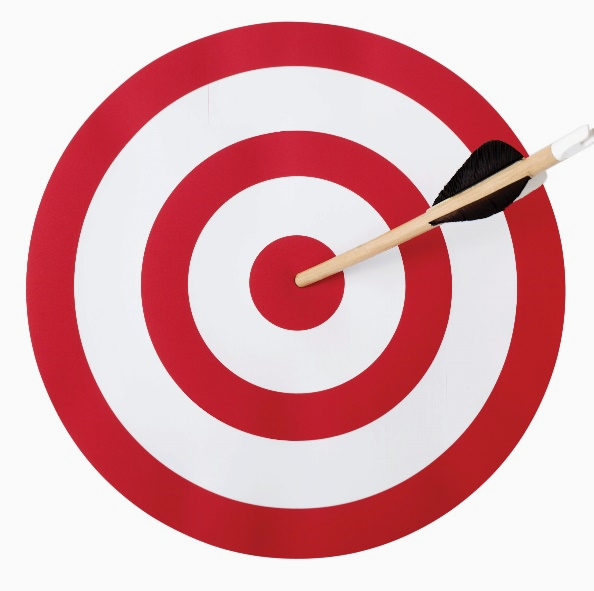 Z čoho sa skladá prezentovanie?
KOMUNIKÁCIA
ODPREZENTOVANIE
Viem, čo chcem prednáškou dosiahnuť.
Poznám potreby svojich poslucháčov.
Mám pripravené konkrétne informácie.
Informácie sú logicky usporiadané.
Mám pripravený pôsobivý začiatok a koniec.
Kedykoľvek je to možné používam príklady, analógie a príbehy zo života.
Hovorím zrozumiteľným jazykom.
Mám pripravené relevantné snímky.
Minimálne 3x mám prečítanú prezentáciu.
Som pripravená(ý) odpovedať na otázky.
Ovládam svoju reč tela.
Minimalizujem rušivé podnety.
Mám naplánované prestávky.
Mám stratégiu ako zvládnuť trému.
Do prezentácie vkladám svoju osobnosť 
      a energiu.
Vhodným spôsobom používam poznámky.
[Speaker Notes: Skladá sa z komunikácie – vytváranie obsahu a odprezentovania – vystúpenia pred poslucháčmi]
Reč tela
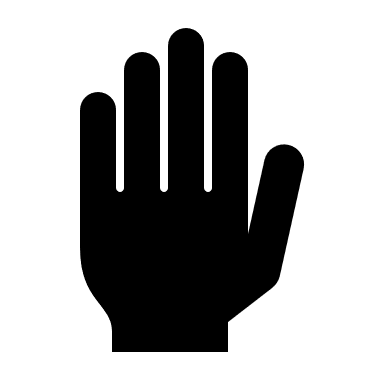 Ruky a prsty
Oči
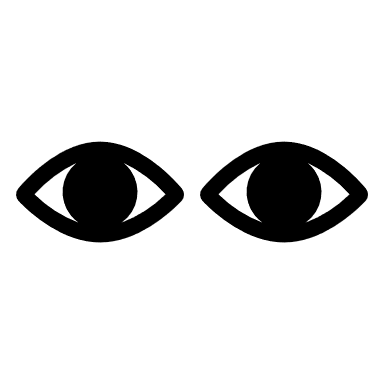 Ramená
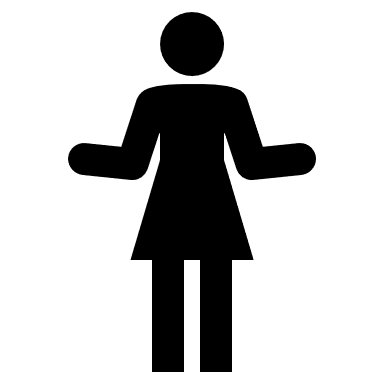 Dať palec hore na znak súhlasu.
Zdvihnutie zaťatej päste.
Zovretie rúk za chrbtom.
Rýchle poklepanie prstami.
Stoj s rukami v bok.
Očný kontakt.
Rozšírené zreničky.
Žmurkanie
Blízko tela.
Širší okruh.
Prekrížené ramená.
Výrazy tváre
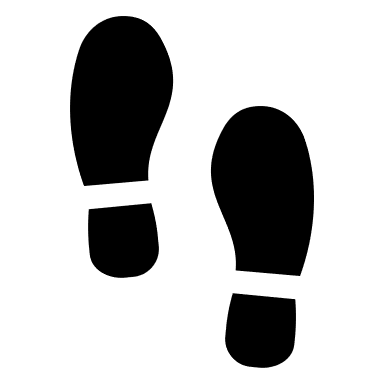 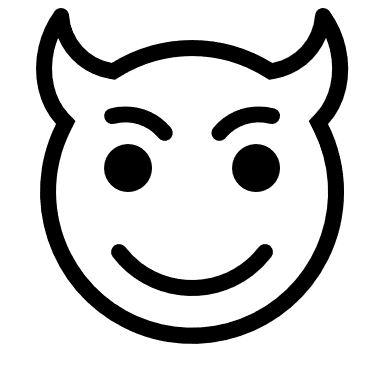 Chodidlá a nohy
Šťastie.
Zlosť.
Smútok.
Zmätenie.
Strach.
Obe chodidlá smerujúce k osobe.
Obe chodidlá smerujúce od vás.
Prekrížené nohy.
[Speaker Notes: Oči sú známe ako okná duše. Zohrávajú dôležitú úlohu v komunikácii tvárou v tvár. Všímajte si znaky reči tela, ako napríklad: 
Očný kontakt: priamy pohľad naznačuje záujem, pokiaľ nie je predĺžený, v takom prípade môže byť hrozivý. Časté pozeranie sa preč alebo vyhýbanie sa očnému kontaktu môže naznačovať, že osoba je nepríjemná, snaží sa niečo skrývať alebo je rozptýlená.
Rozšírenie zreníc: veľmi rozšírené zreničky môžu naznačovať vzrušenie, príťažlivosť alebo túžbu. Zúžené, menšie zreničky by mohli naznačovať hnev alebo negatívnu náladu.
Žmurkanie: časté žmurkanie môže naznačovať, že sa osoba cíti nepríjemne alebo rozrušená.

Neexistuje žiadny globálny štandard pre výrazy tváre spojené s konkrétnymi emóciami. Význam výrazov tváre závisí od kontextu. Výrazy však môžu naznačovať celý rad emócií.
Držte ruky pri tele, aby ste upútali menej pozornosti
Rozširovanie rúk, aby vyzerali viac veliteľ, väčšie alebo hrozivejšie.
Prekríženie rúk na vyjadrenie pocitu vlastnej ochrany, obrany alebo uzavretosti.
Obe nohy smerujúce k vám alebo v tvare V smerom k vám môžu naznačovať záujem.
Obe chodidlá smerujúce od vás, najmä v tvare písmena V, môžu naznačovať nezáujem.
Prekrížené nohy môžu naznačovať, že osoba sa cíti nezaujímavá alebo uzavretá.
Dať palec hore na znak súhlasu
Pomocou ukazováka a prostredníka vytvorte znak V smerujúci dopredu na označenie víťazstva
Zdvihnutie zaťatej päste na vyjadrenie hnevu alebo solidarity
Zovretie rúk za chrbtom na označenie úzkosti alebo nudy
Rýchle poklepanie prstami na vyjadrenie podráždenia alebo frustrácie
Stoj s rukami v bokoch, aby naznačil kontrolu alebo agresivitu]
Na akej úrovni sú  vaše prezentačné schopnosti?
1
2
3
4
5
6
7
8
9
10
1
10
Nenávidím to a som úplne nemožná (ý)
Som špičkový prezentátor
1 – 4 – veľká tréma, žiadne prezentačné schopnosti – osoba na konci stupnice má obvykle obmedzené alebo nulové skúsenosti s prezentovaním, takže táto činnosť pre ňu predstavuje nočnú moru
5 – 7 – sebaistota, ale obmedzené prezentačné schopnosti – prekonali ste prekážku v podobe vlastnej trémy, môžete sa cítiť dobre a dokonca si prezentovanie vyslovene užívate
8 – 10 – sebaistota a prezentačné schopnosti – ak ste na tejto úrovni zvládli ste umenie prezentovať (aj keď budete mať stále trému, ktoré je ale svojím spôsobom dôležitá, pretože vás nabudí k lepším výkonom), na tejto úrovni môžete cez svoje prezentácie ľudí inšpirovať a viesť
[Speaker Notes: 1-4 – pridajte k tomu nedostatok znalostí, ako vytvoriť skutočne dobrú prezentáciu a výsledok je, že sa taká osoba cíti neistá a nekompetentná
5-7 – ale aj v tejto fáze je čo zlepšovať – treba zdokonaľovať štruktúru a formuláciu myšlienok, môžete prezentovať 20 rokov a stále zostanete na tejto úrovni, je treba lepšie predať svoje myšlienky]
Ako sa stať hviezdou medzi prezentátormi
Previesť poslucháčov prezentácie od začiatku do konca.
Vysporiadať sa so svojím slovným prejavom.
Potlačiť trému a nervozitu.
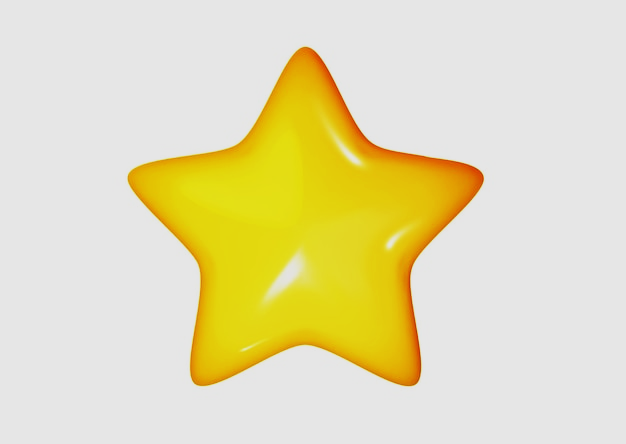 [Speaker Notes: Jediným spôsobom ako dosiahnuť úspech, je previesť poslucháčov prezentácie od začiatku do konca – aby sa vám to podarilo, musíte sa predovšetkým odpútať od svojej vlastnej osoby a celú pozornosť sústrediť na poslucháčov, poslucháči sa musia stať tou najdôležitejšou osobou v miestnosti. 
Vysporiadať sa so svojím slovným prejavom – dokonalé zvládnutie a pochopenie informácií, ktoré prezentujete je zásadné z hľadiska vašej dôveryhodnosti a autority. Keď nerozumiete tomu, čo hovoríte, je vaše vystúpenie len neosobné odriekavanie informácií.
Potlačiť trému a nervozitu – ľudia často nie sú schopní prezentáciu efektívne riadiť, lebo sa sústreďujú na svoju vlastnú trému a nervozitu, každý človek má strach, že sa dostane do rozpakov alebo že sa strápni, preto sa ľudia snažia iba v zdraví prežiť vystúpenie, snímky pôsobia ako „barličky“, ktoré pomôžu prejsť cez prezentáciu a čo najrýchlejšie sa ich snažia prečítať a rýchlo sa posadiť s pocitom, že to majú za sebou. 
Ak pristúpime k prezentácii tak, že sa ju snažíme nejako „pretrpieť“ nemajú z toho nič poslucháči ale ani prezentujúci (žiadny dobrý pocit z vykonanej práce).]
Ďalšie tipy a triky
Vyvarujte sa neosobným pozdravom, prázdnym frázam a ospravedlneniam.
Nepovedzte svojmu obecenstvu čo prezentujete, ale prečo to prezentujete. 
 Majte interakciu s obecenstvom.
Overte si zdroje a aktuálnosť informácií.
Využívajte médiá – obrázky, videá...
Uveďte nejaký prekvapivý fakt.
[Speaker Notes: Nikdy sa vopred neospravedlňujte, že v niečom nie ste dobrí. 
Uvedenie účelu prezentácie je efektívnou alternatívou k strnulým úvodom a skvelým spôsobom, ako upútať pozornosť publika.]
Myšlienková mapa (mind map)
Zobrazuje graficky pojmy z určitej oblasti a vzťahy medzi nimi.
Je spojením tvorivého myslenia, brainstormingu, riešenia problémov a zaznamenávania poznámok.
Je grafickým vyjadrením mentálnych procesov, ktoré prebiehajú v obidvoch mozgových hemisférach – ľavej rozumovej (slová, fakty, analýzy, závery, logika, počítanie, krok za krokom, ...) a pravej emocionálnej (predstavy, obrazy, pocity, spontánnosť intuitívnosť, priestor, ...).
Je vynikajúcou metódou na zaznamenávanie poznámok z učiva, zachytávanie nápadov, na krátkodobé plánovanie, pomôže utriediť si informácie.
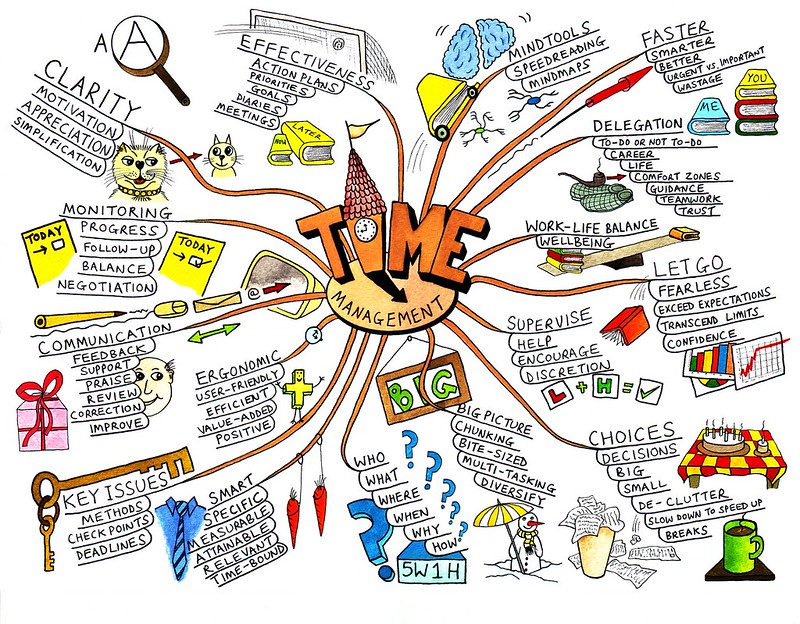 Kroky k vytvoreniu myšlienkovej mapy:
Treba začať písať do prostriedku čistého bieleho papiera, ktorý je orientovaný na šírku. Tak dáme svojmu mozgu dosť slobody pôsobiť všetkými smermi a vyjadrovať sa čo najprirodzenejšie.
Ústredný pojem, tému celej mapy, vyjadrime obrázkom, ktorý nám pomáha využívať našu predstavivosť a nahrádza mnoho slov. Obrázok motivuje náš mozog k činnosti a udržuje našu sústredenosť.
Používajme rôzne farby. Farba je tak isto ako obrázok silným podnetom pre náš mozog. Je inšpiratívna, zábavná a dodáva ďalšiu energiu.
K centrálnemu obrázku pripojme hlavné vetvy. K nim vetvy druhej úrovne. K ním pridružme vetvy tretej úrovne a tak ďalej. Ide o tvorbu asociácií.
Jednotlivé vetvy majú mať podobu krivky a nie priamky. Vyhneme sa tým otupeniu mysle.
Ku každej vetve pripojme len jedno kľúčové slovo. Tak urobíme našu mapu prehľadnejšiu a flexibilnejšiu.
Treba používať vo veľkej miere obrázky, symboly, vyobrazenia, lebo majú mohutnú protiváhu k písanému slovu.
Trik pri prezentovaní – čarovné klávesy B a W
B
W
[Speaker Notes: Ak je prezentácia v plnom zobrazí (prezentuje sa) a stlačíme klávesu B alebo W, obrazovka buď sčernie alebo zbelie, po opätovnom stlačení  sa dostaneme naspäť na rovnaký snímok. Upútate pozornosť poslucháčov a dosiahnete, že sa sústredia na vás nie na text.]
Ďakujem za pozornosť!